Стратегия социально-экономического развития Частоозерского района до 2030 года
Главные стратегические цели:-устойчивое и комплексное социально-экономическое развитие Частоозерского района;-рост уровня жизни населения;- оптимальное использование природно-экономического, производственного, кадрового потенциала.
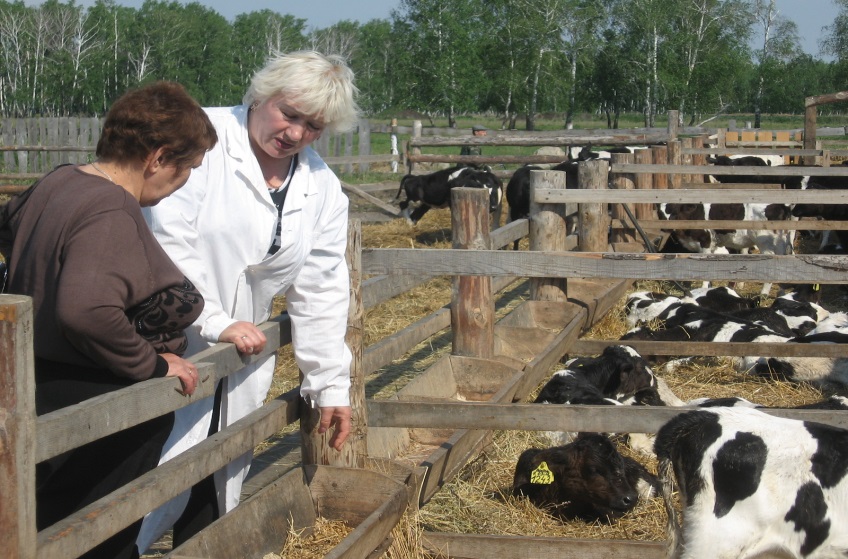 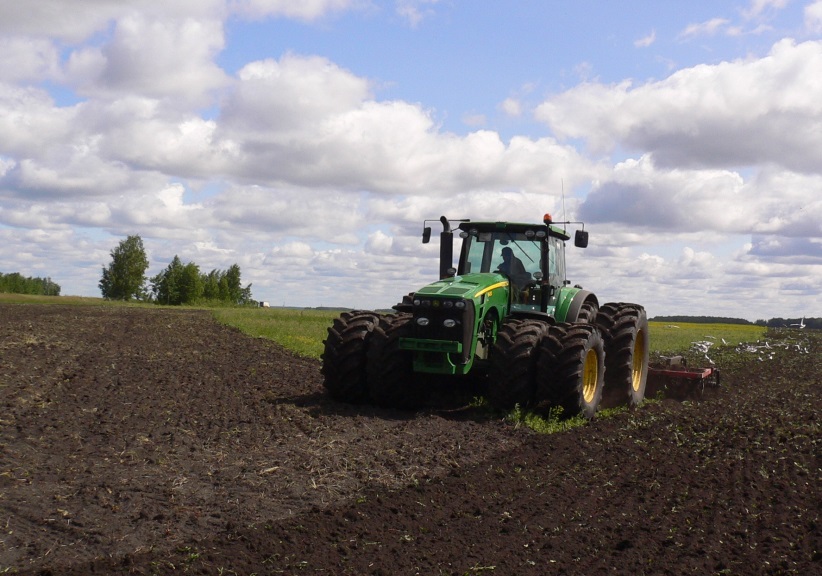 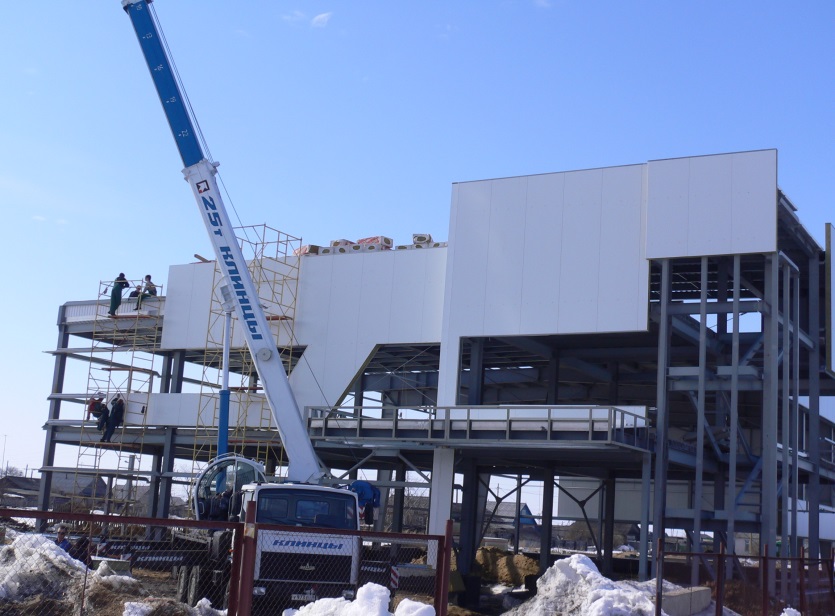 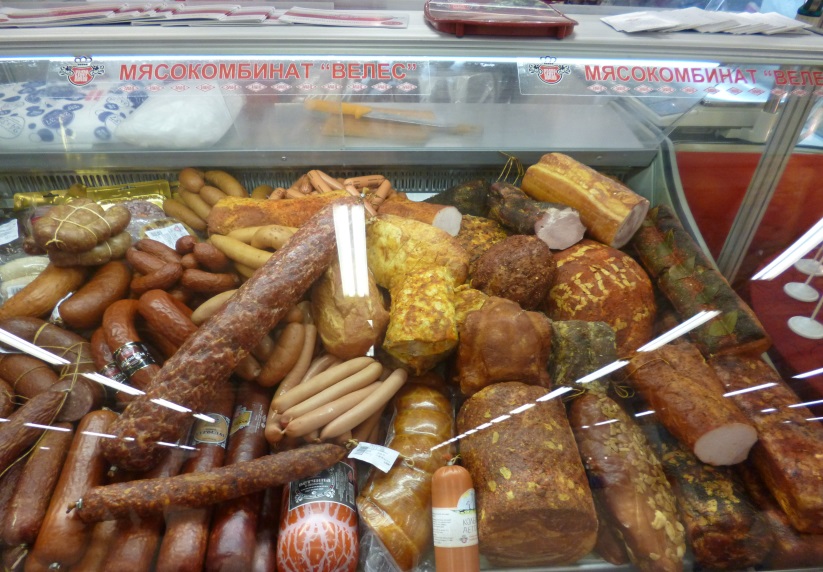 Рынок труда и занятость
Актуальные направления:
-улучшение условий труда работающих
- защищенность наёмных работников в сфере трудовых отношений
- повышение качества рабочей силы
Уровень регистрируемой безработицы (%)
2020 год – 2,2
2025 год - 2,0
2030 год– 1,8 (71,4% к показателю 2016 г.)
Здравоохранение
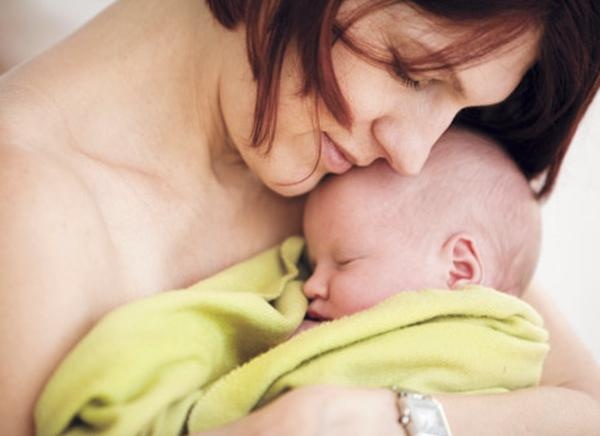 Образование
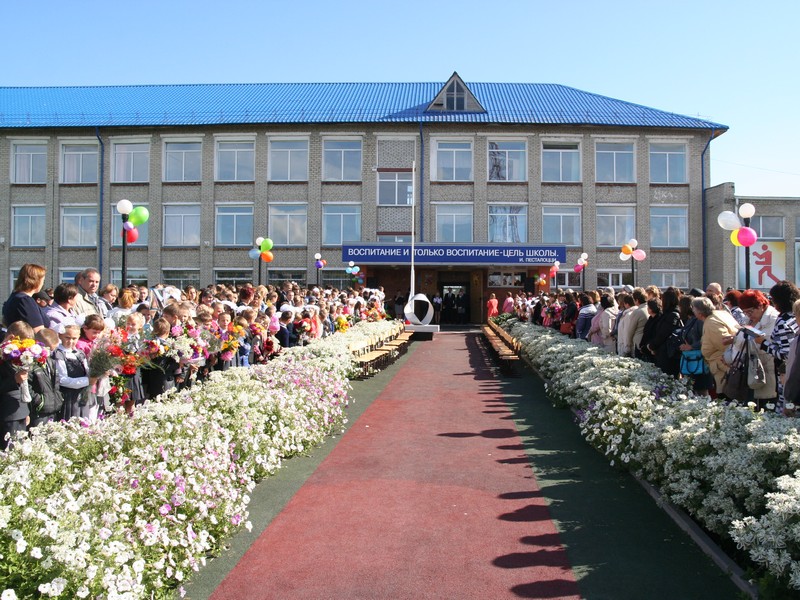 Туризм, как перспективная отрасль, сможет поддержать различные производства, обеспечив спрос на товары местных товаропроизводителей, привлечь инвестиции, обеспечить дополнительные поступления в местный бюджет.
Производственный
Культурный
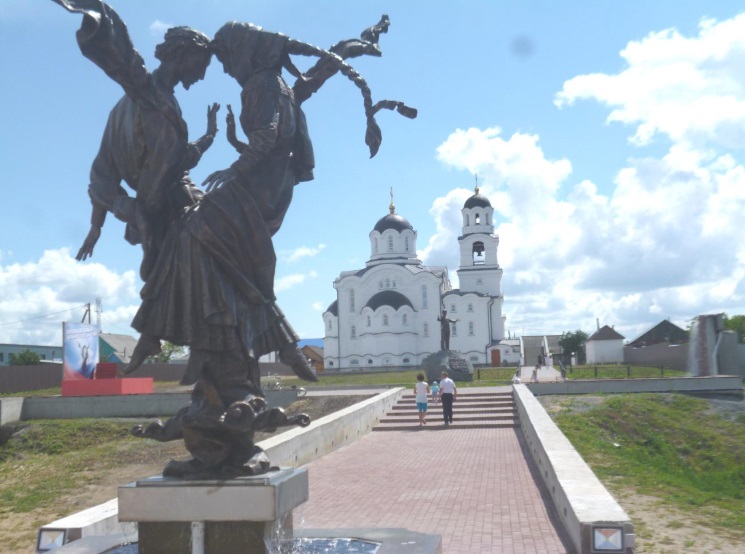 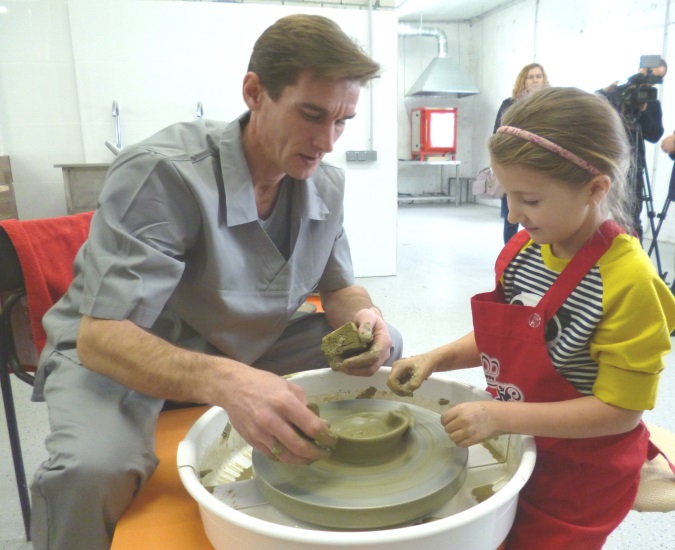 Спортивный
Экологический
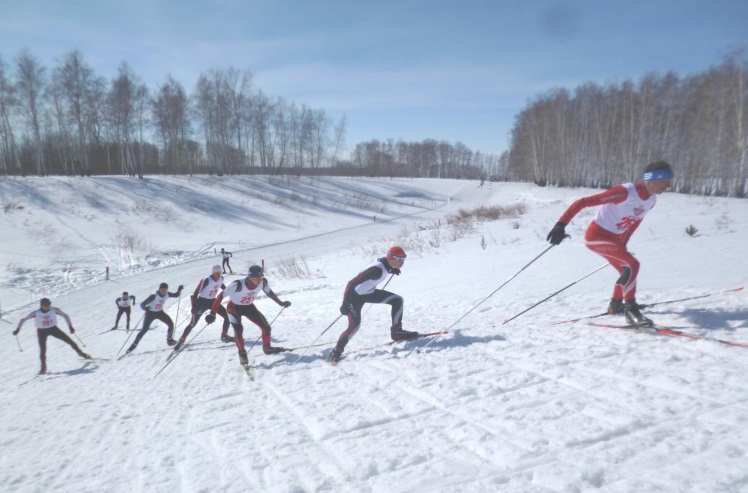 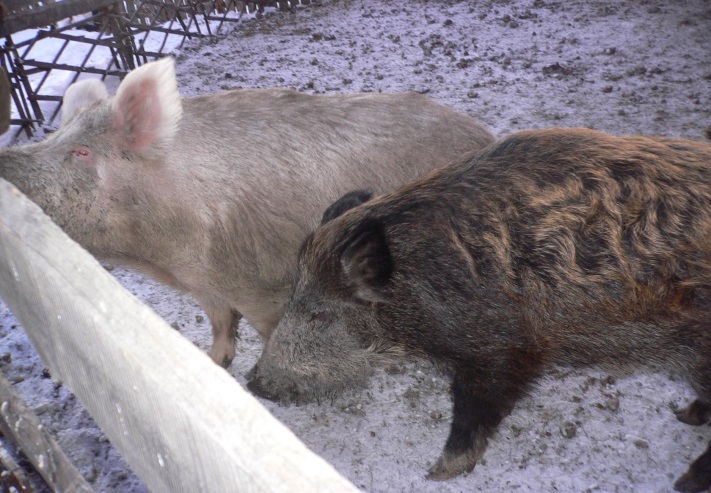 Физическая культура и спорт
Стратегические цели:






Доля населения, систематически занимающегося физической культурой и спортом (%)
2020 г.- 39,5
2025 г. – 40,0
2030 г. – 43,0 (126% к уровню 2016 года)
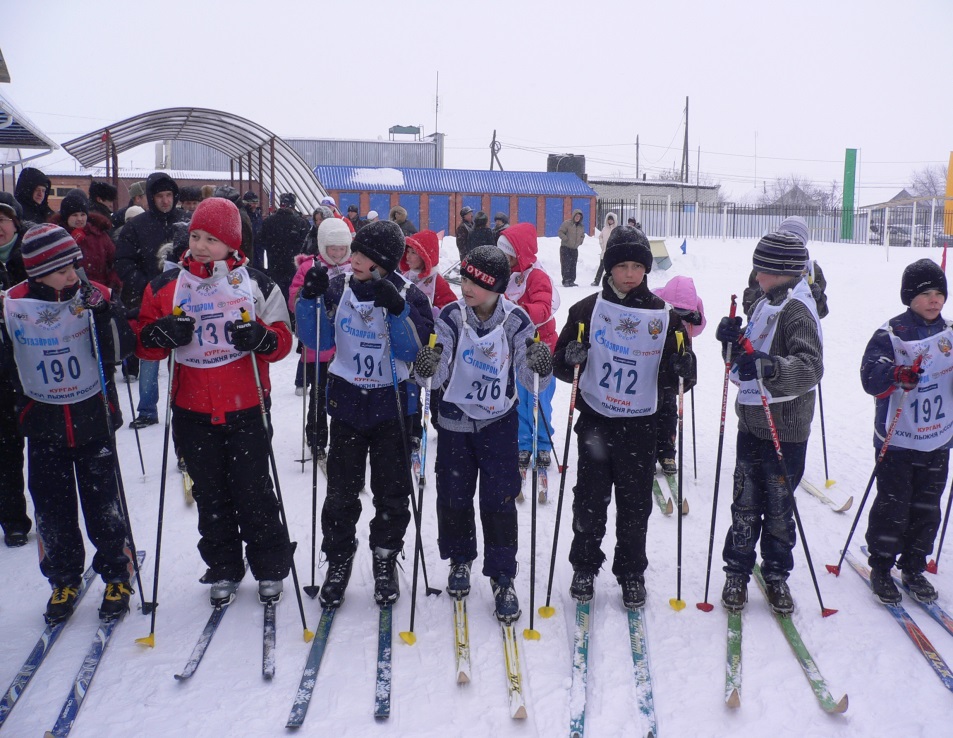 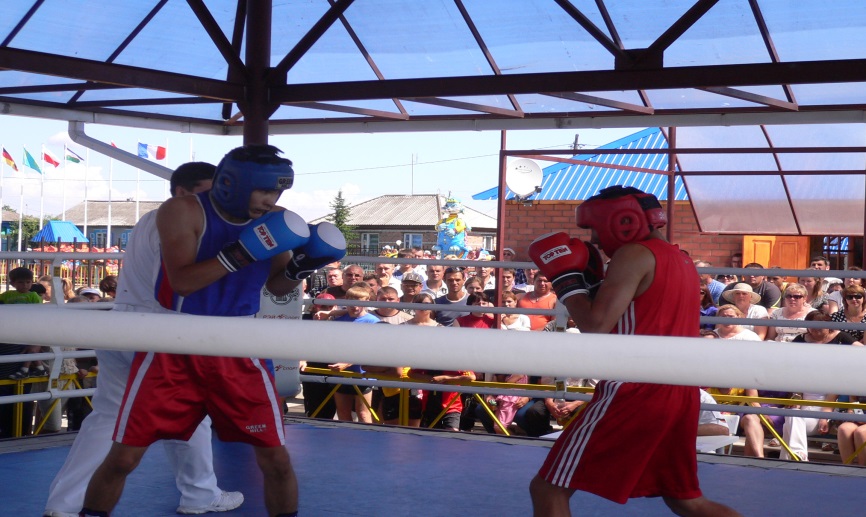 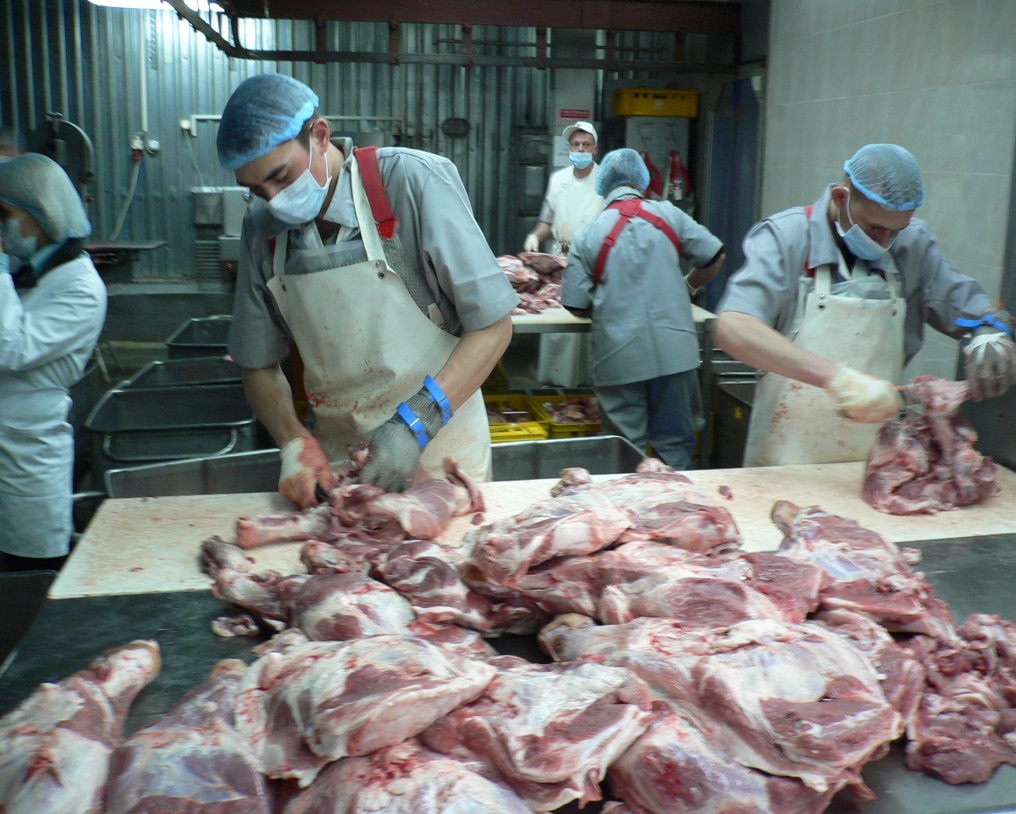 Приоритетные задачи агропромышленного комплекса1.Модернизация животноводства, растениеводства и сферы переработки, обеспечивающая конкурентоспособность и эффективный сбыт производимой продукции2.Сохранение и повышение плодородия почвы3. Организация работы по привлечению новых инвесторов в отрасль и оказание максимального содействия в реализации уже проводимых инвестиционных проектовЦелевые показатели:
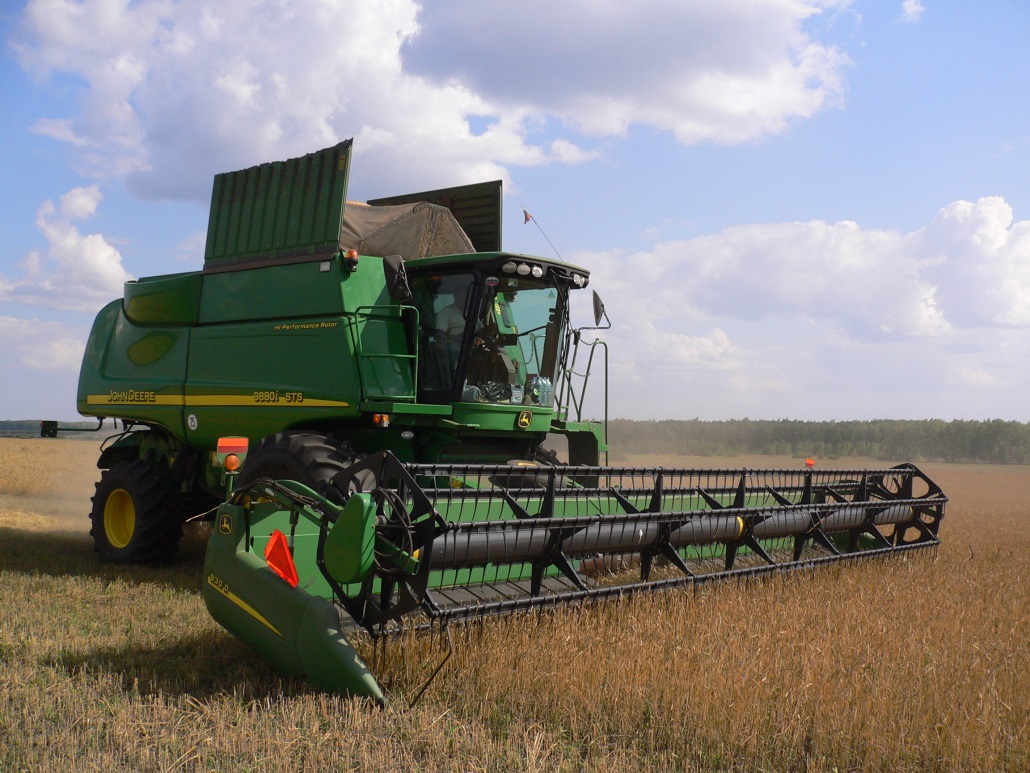 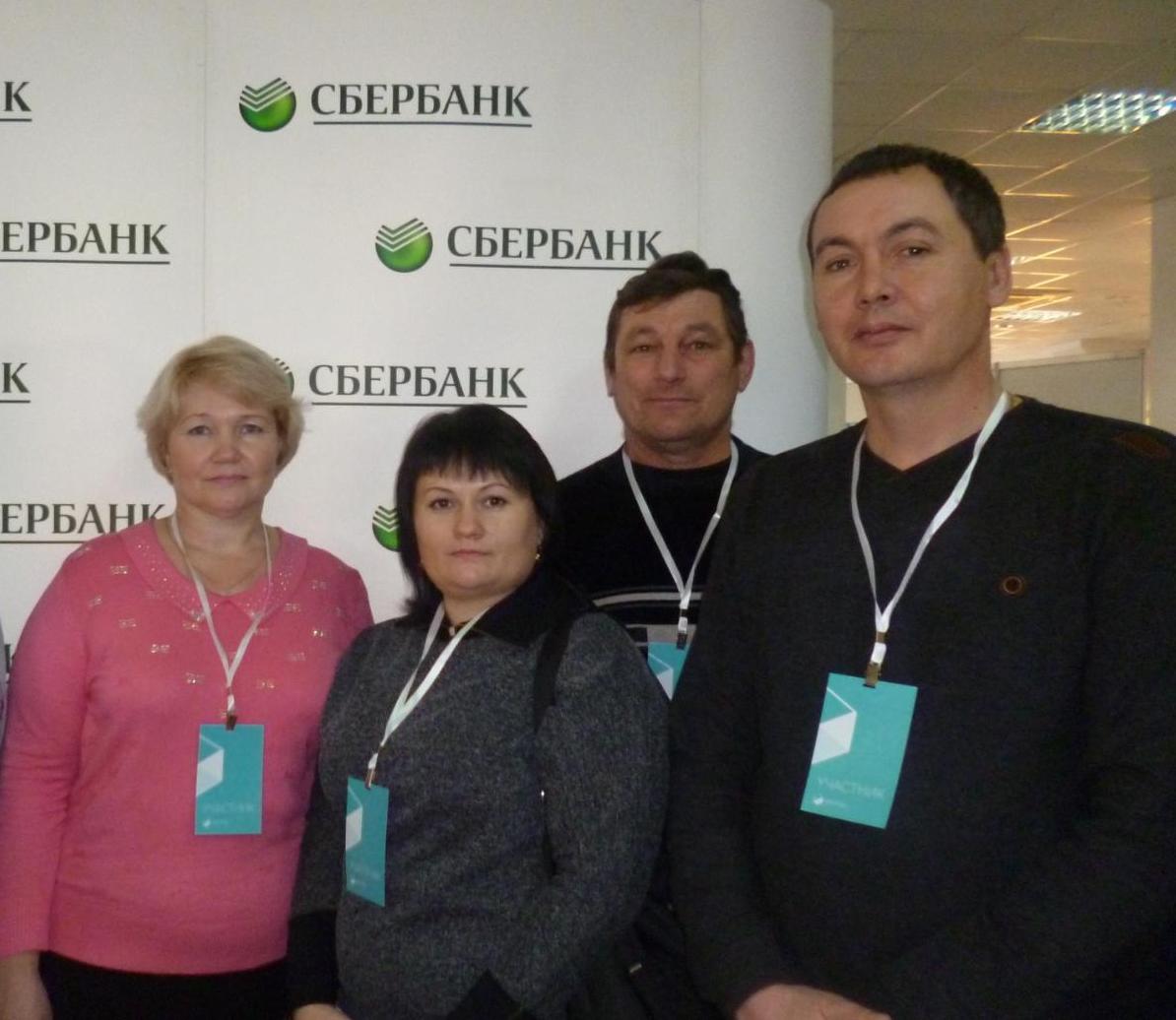 Развитие малого и среднего предпринимательства за счет:- финансовой поддержки субъектов в рамках государственных и муниципальной программ;- повышения конкурентоспособности субъектов малого и среднего предпринимательства благодаря реализации мероприятий Стандарта деятельности по созданию благоприятных условий для ведения бизнеса в районе.
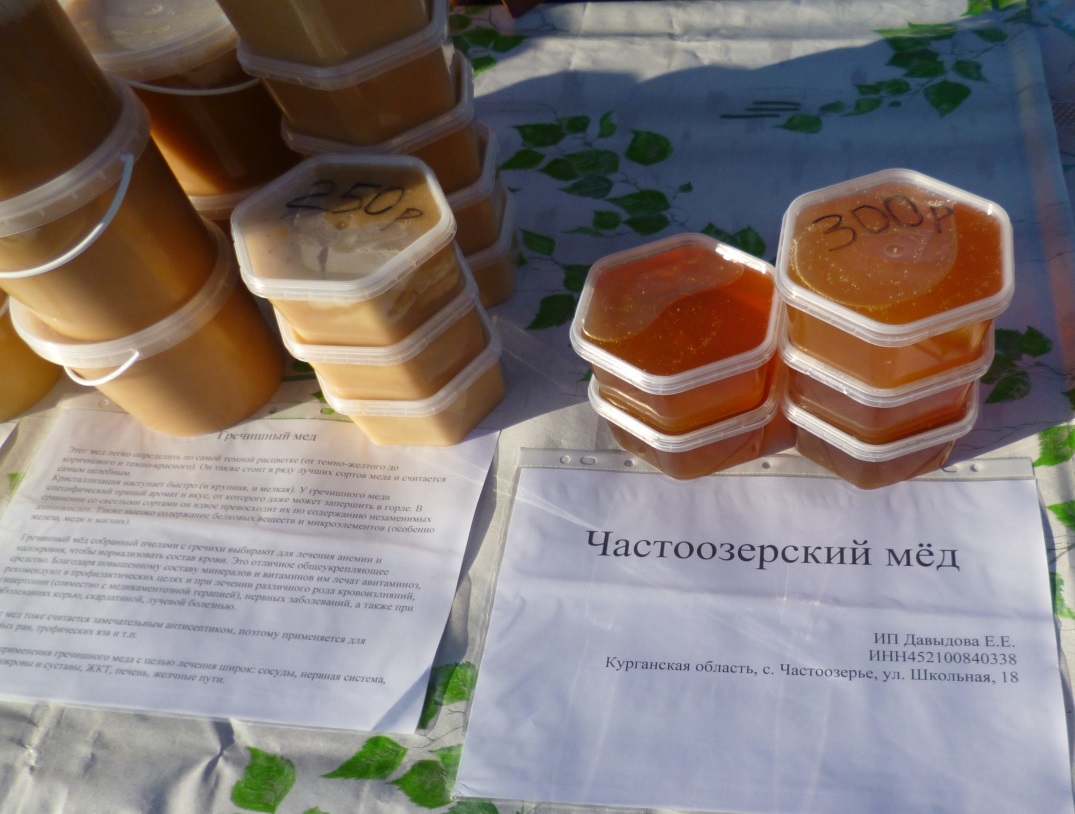 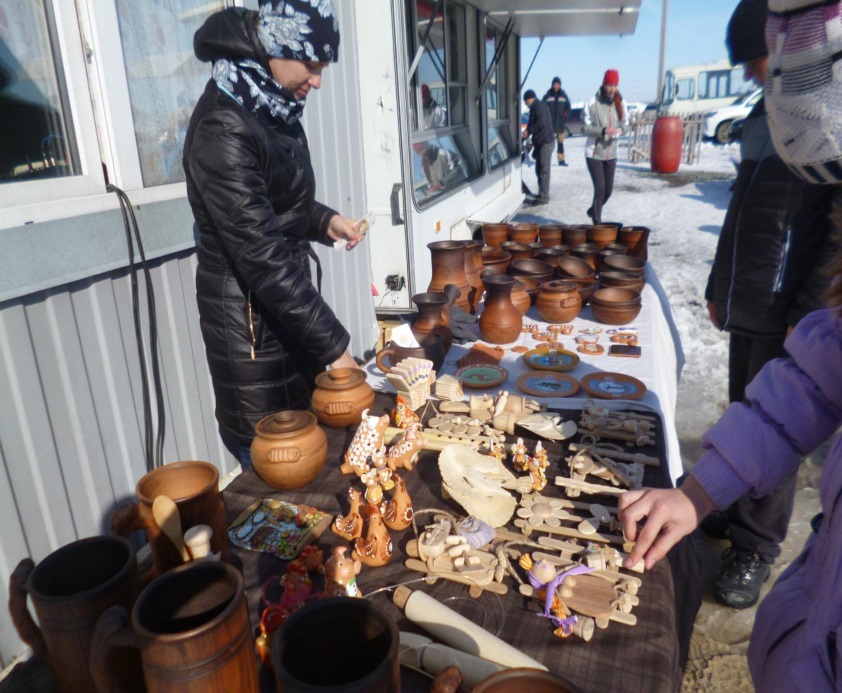 С.Частоозерье
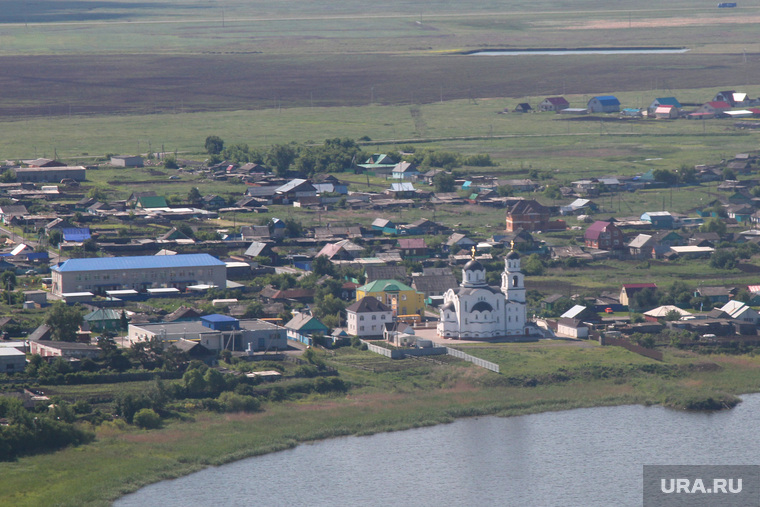 Спасибо за внимание!